Изготовление книжки-раскладушки «Модное дефиле для мамы» с использованием комбинированных технологий                                                                                         ГБОУ ДОД ЦДЮТТ «Охта                                                                    Красногвардейского района                                                  г. Санкт-Петербург                                                                                          педагог дополнительного образования                                                                   Сыстерова Галина Юрьевнаоктябрь 2013 г.
Тема:
 Изготовление  книжки-раскладушки
 «Модное дефиле для мамы» 
с использованием 
комбинированных технологий.
1 группа -  Выяснить и расширить …. 2 группа -  Научить …3 группа – Познакомить с ….
ТОЛКОВАТЬ:
1.давать чему-нибудь, кому-нибудь объяснение, определение;
2. разъяснять, заставлять понять что-нибудь;
3. разговаривать, беседовать, обсуждая или рассуждая.
МАМА -  женщина по отношению к своим детям.
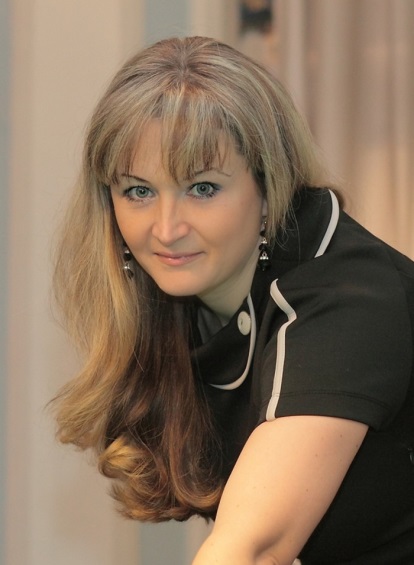 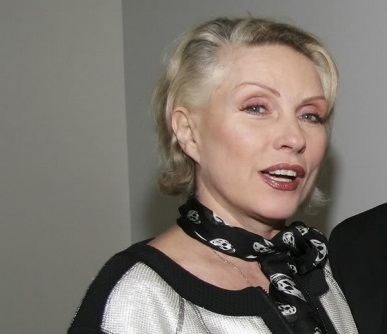 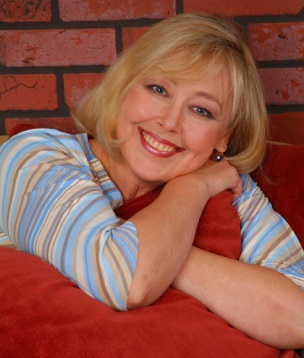 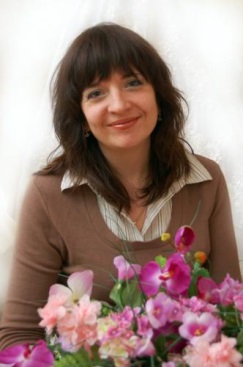 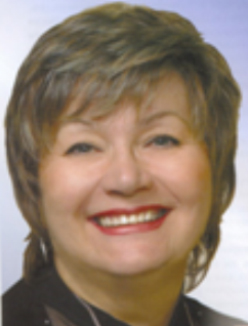 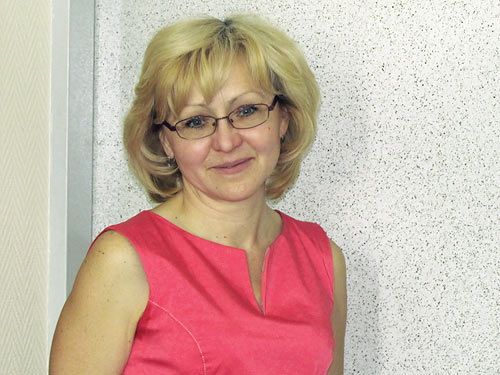 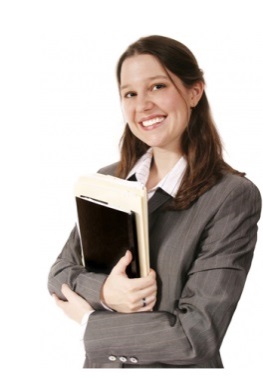 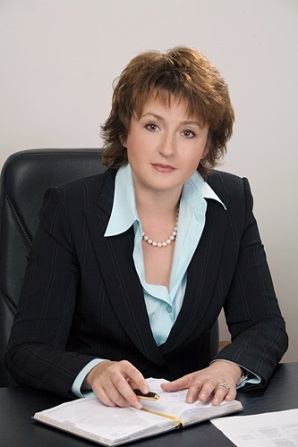 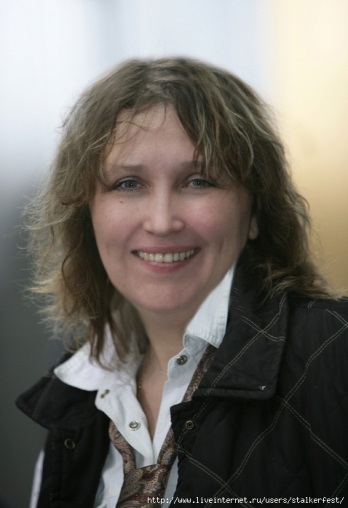 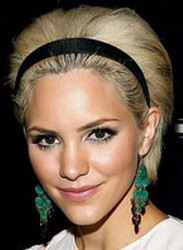 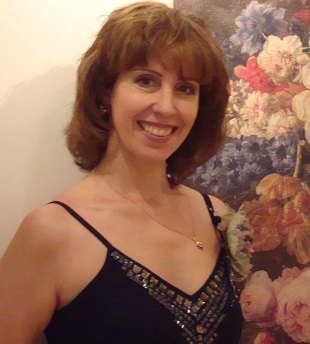 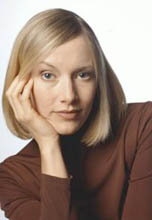 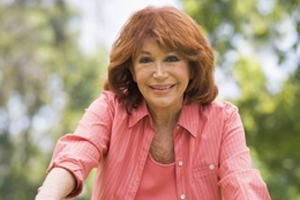 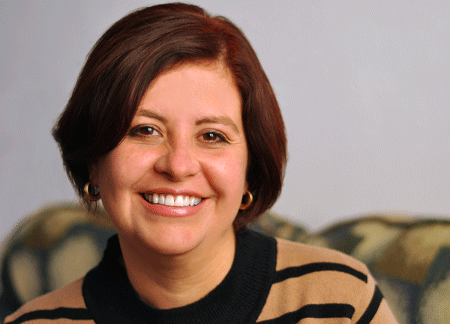 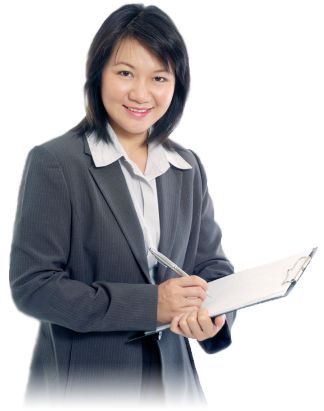 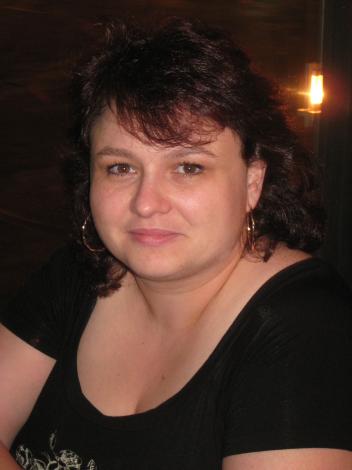 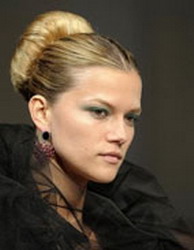 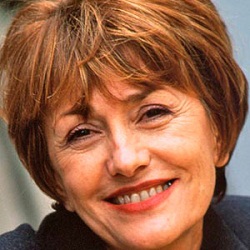 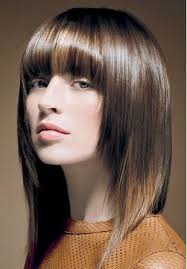 СТИХИ о МАМЕ
Мама - это значит нежность,
Это ласка, доброта,
Мама - это безмятежность,
Это радость, красота!
Мама - это на ночь сказка,
Это утренний рассвет,
Мама - в трудный час подсказка,
Это мудрость и совет!
Мама - это зелень лета,
Это снег, осенний лист,
Мама - это лучик света,
Мама - это значит ЖИЗНЬ!
                                     ***
Не обижайте матерей. 
На матерей не обижайтесь. 
Они страдают от разлук, 
И нам в дороге беспредельной 
Без материнских добрых рук – 
Как малышам без колыбельной. 
Пишите письма им скорей
И слов высоких не стесняйтесь, 
Не обижайте матерей, 
На матерей не обижайтесь!
Мама... Простое, казалось бы, слово,
А сколько в нем нежности, ласки, тепла,
Ребенок лопочет его бестолково,
Ручонки раскинув, припухший от сна.
В печали и в радости мы произносим, 
То робкое "Мама", то резкое "Мать".
Порой на чужбине вдруг сердце запросит 
Совсем незнакомую-мамой назвать.
А дома так часто ей делаем больно
Поступками, взглядами, жестами мы, 
Потом вдалеке вспоминаем невольно
О том, что прибавило ей седины.
И пишем на школьных листках торопливо
Признанья своей запоздалой вины.
Она их читает, краснеет стыдливо, 
И в горьких морщинах слезинки видны.
Давно без письма все обиды простила, 
А тут ей до боли приятно прочесть:
"Спасибо, родная, за то, что растила, 
За то, что ты любишь, За то что ты есть!!
                                         ***
- Мне не хватает теплоты, - она сказала дочке.
Дочь удивилась: - Мерзнешь ты и в летние денечки?
- Ты не поймешь, еще мала, - вздохнула мать устало.
А дочь кричит: - Я поняла! - и тащит одеяло.
- Что ты чувствовал, когда писал сочинение?- О чем ты задумался?
Пальто
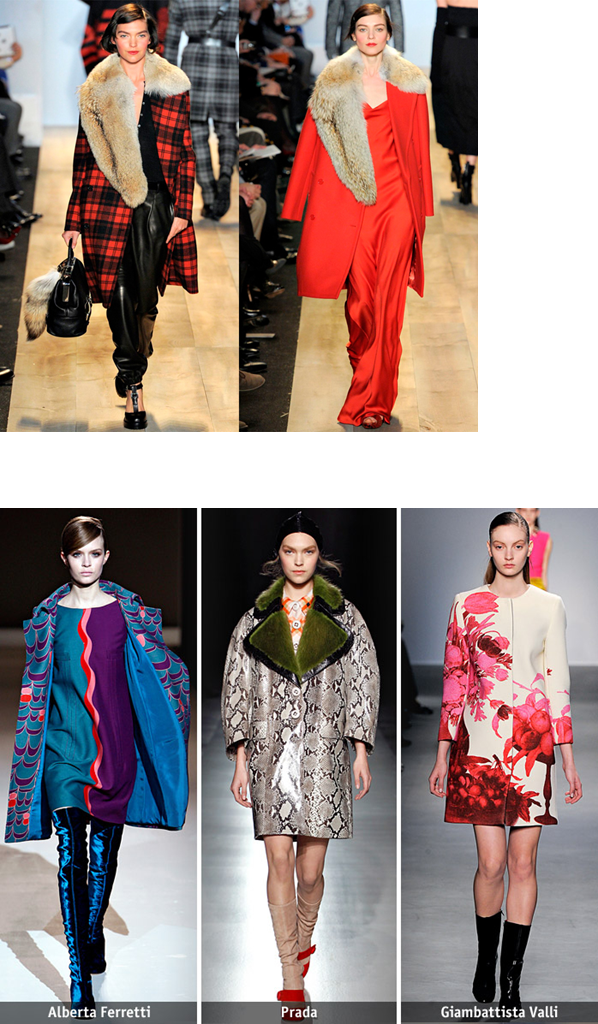 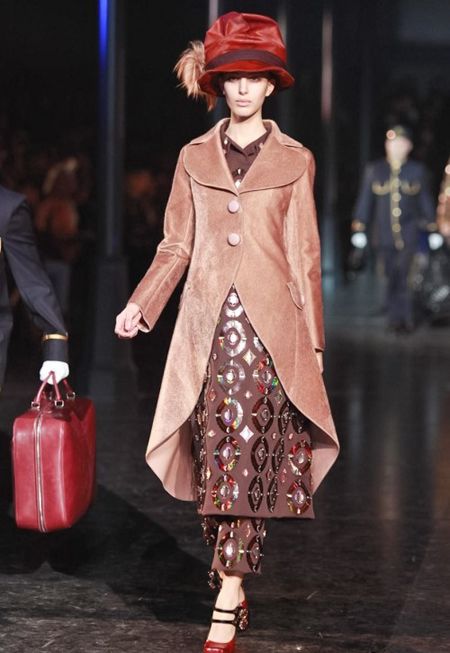 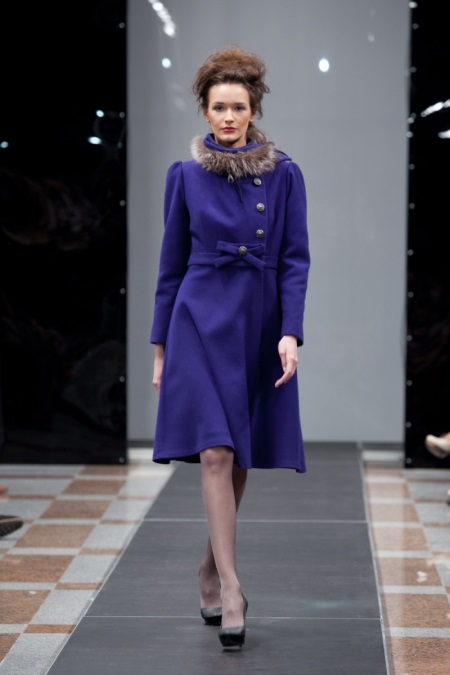 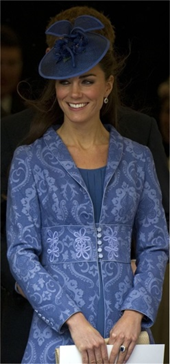 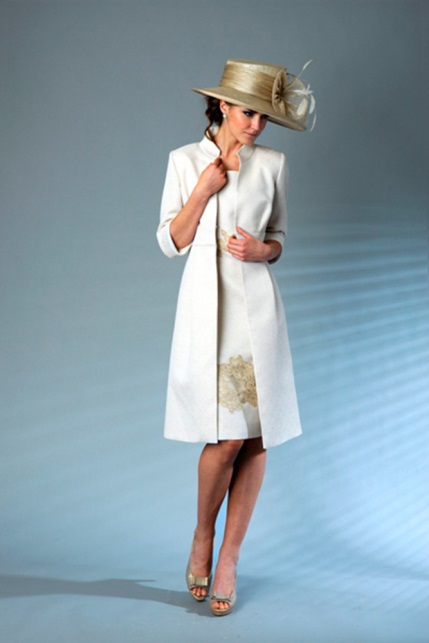 Платья
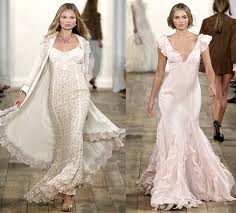 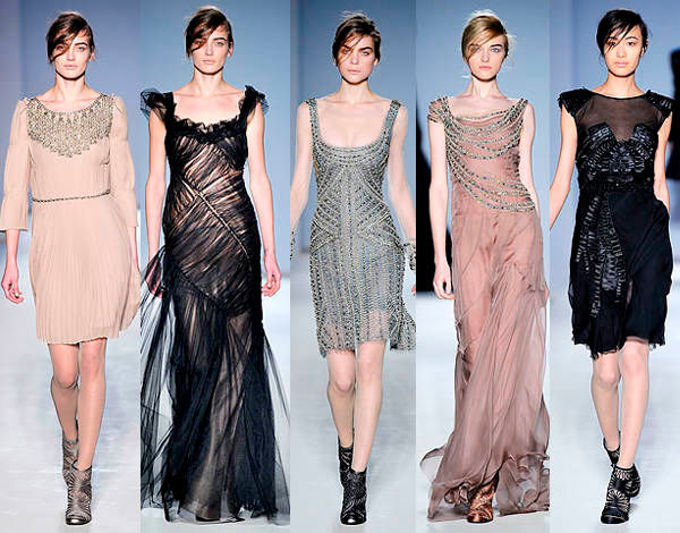 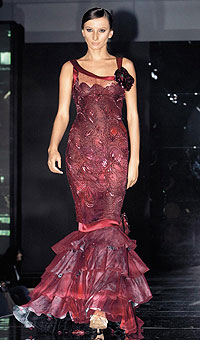 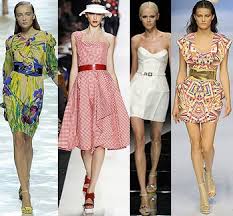 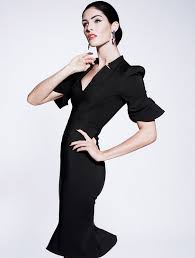 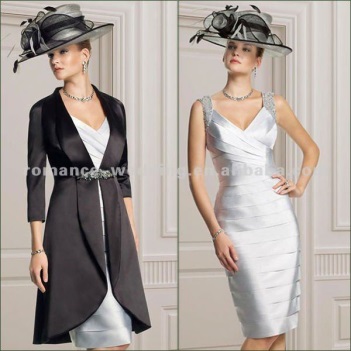 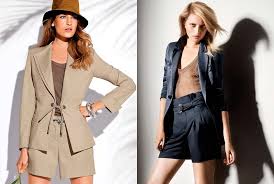 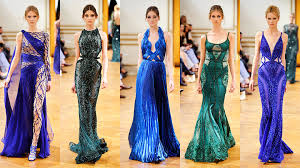 Платья и шляпки
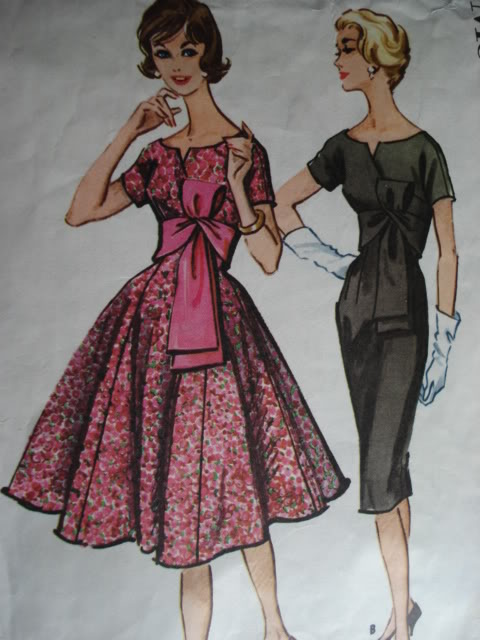 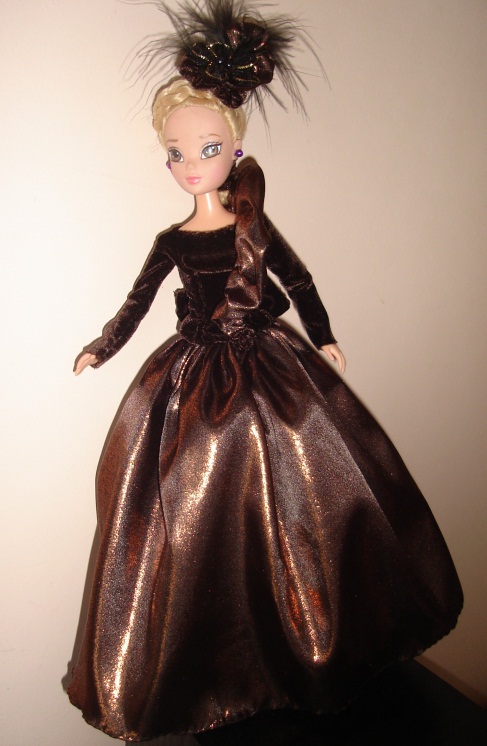 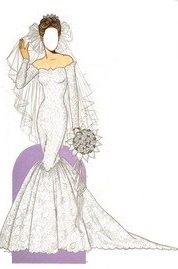 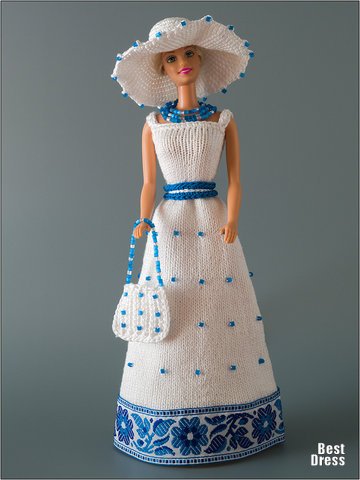 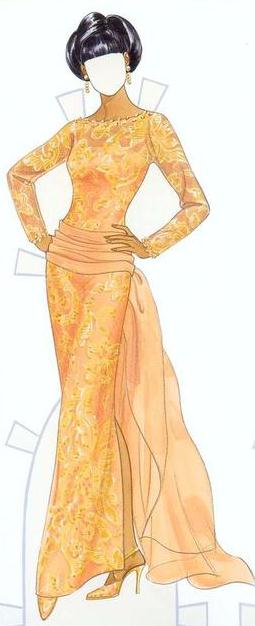 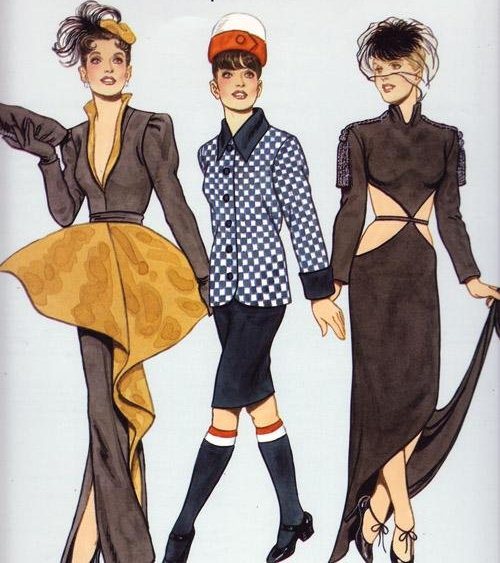 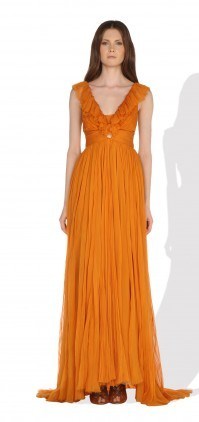 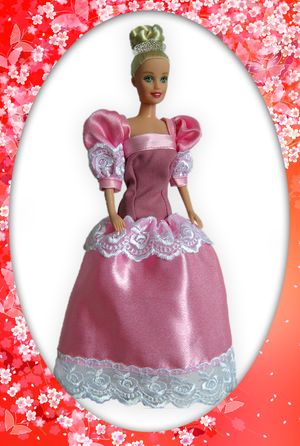 Изготовление наряда для куклы
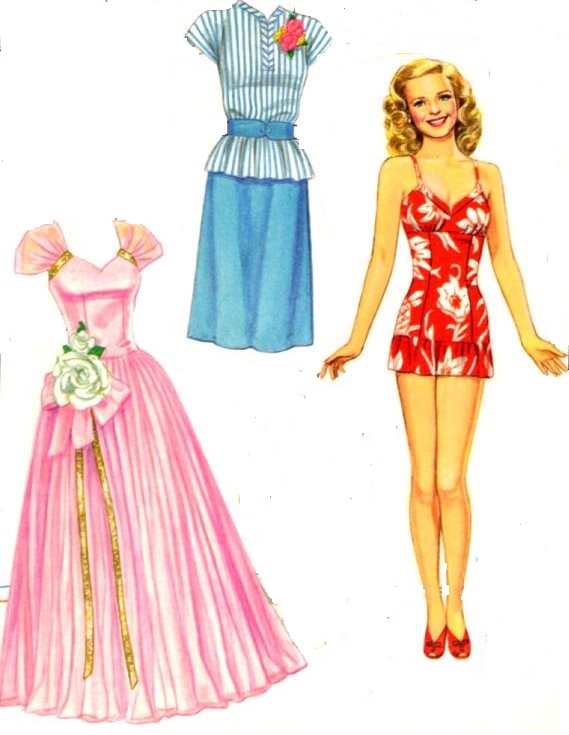 Инструменты и материалы
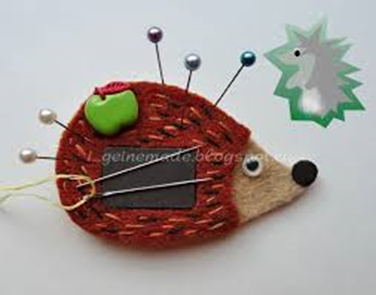 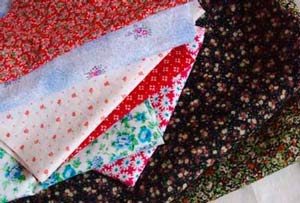 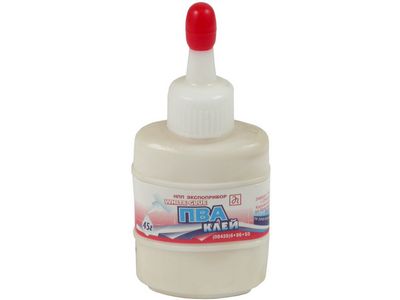 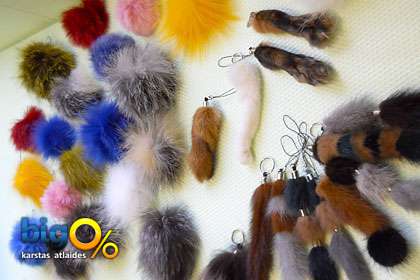 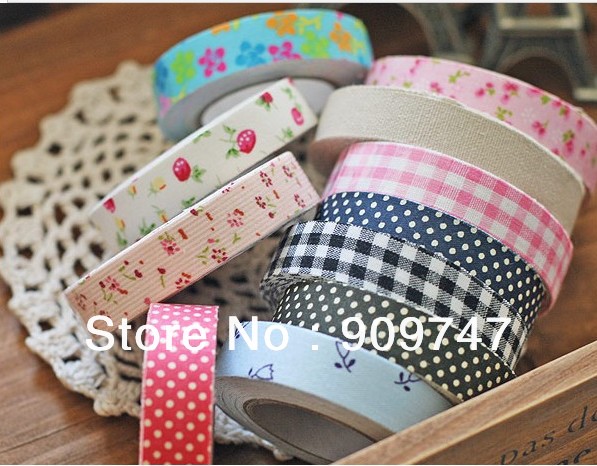 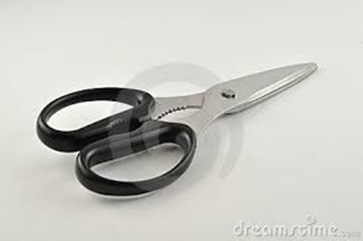 Цветоведение
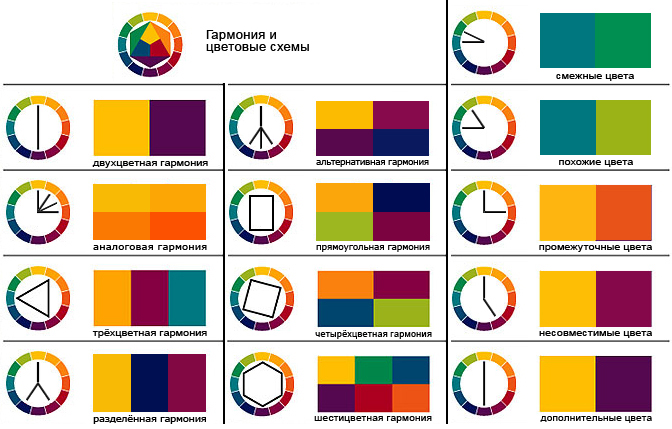 Техника безопасности
при работе с ножницами
1. Хранить ножницы в футляре и в недоступном месте для детей.
2. Во время работы не оставлять лезвия ножниц открытыми.
3. Передавать ножницы сомкнутыми лезвиями кольцами вперёд.
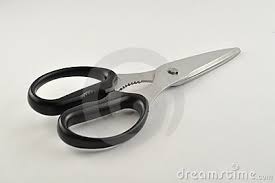 при работе с иглой
1.Хранить иголки и булавки в определённом месте (специальной коробке, подушечке и т. д.)
2.Не оставлять их на рабочем месте.
3.Нельзя брать иголки, булавки в рот.
4. Нельзя вкалывать их в одежду.
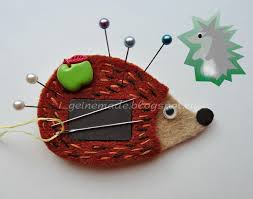 1. Что на занятии было интересным?2. Что нового сегодня узнали?
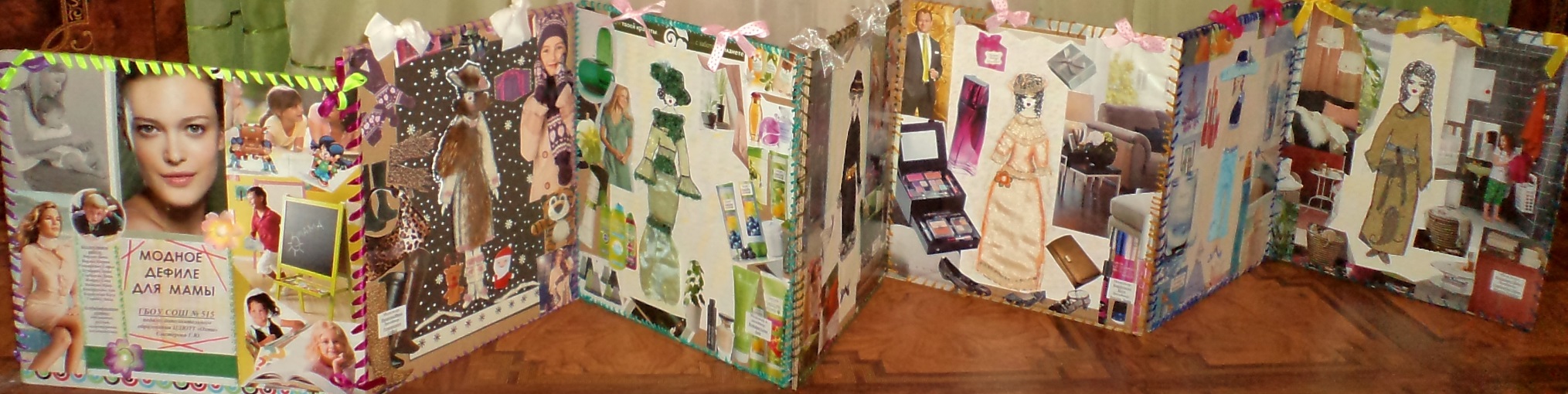 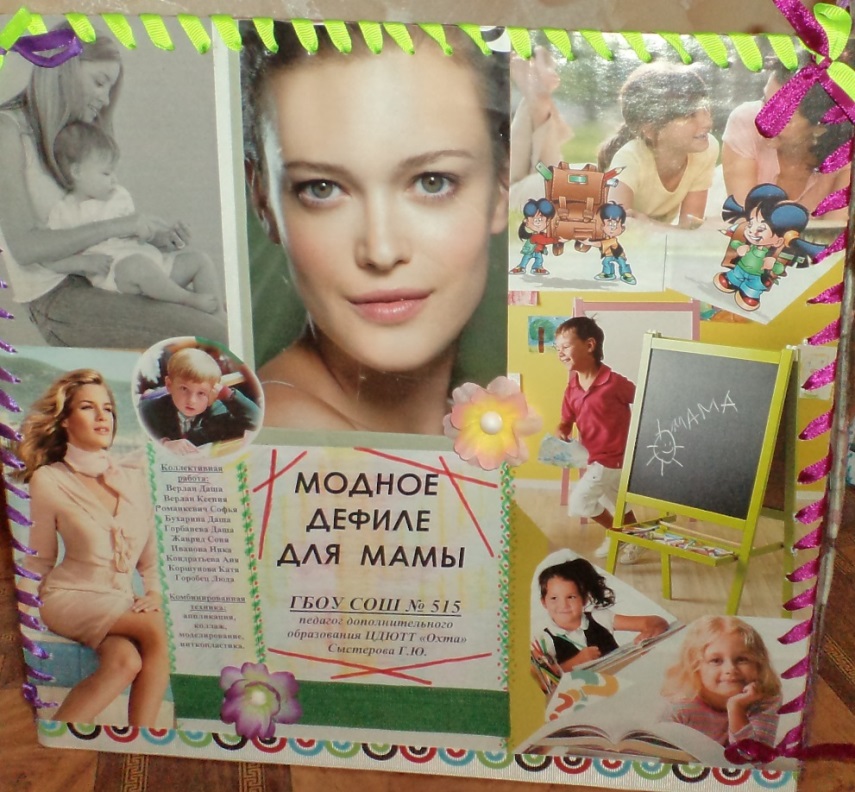 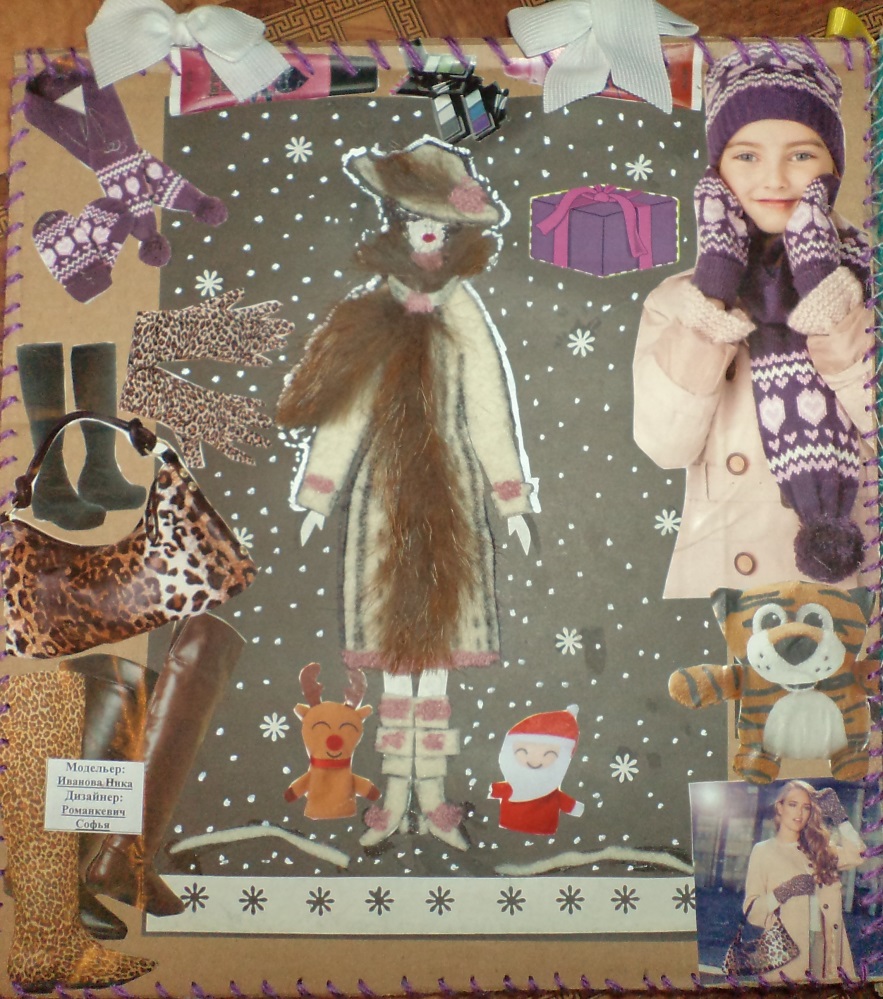 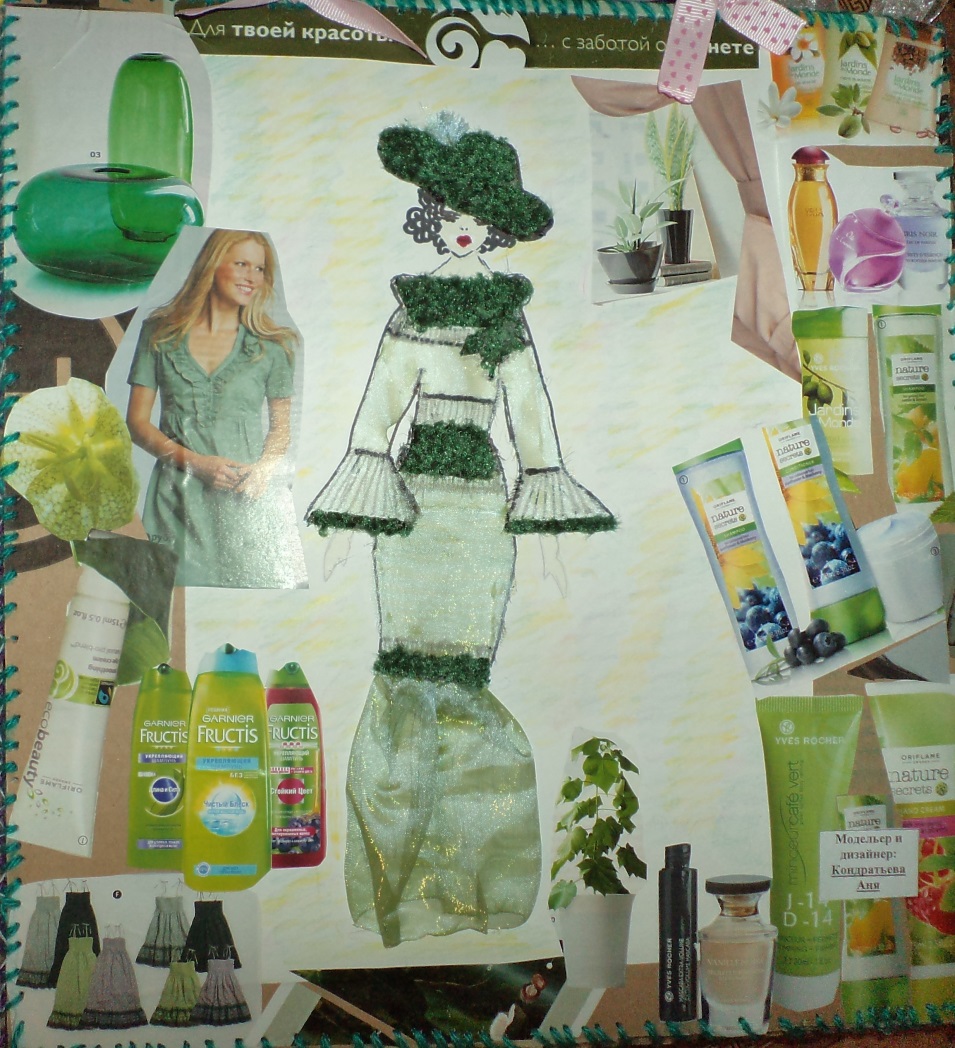 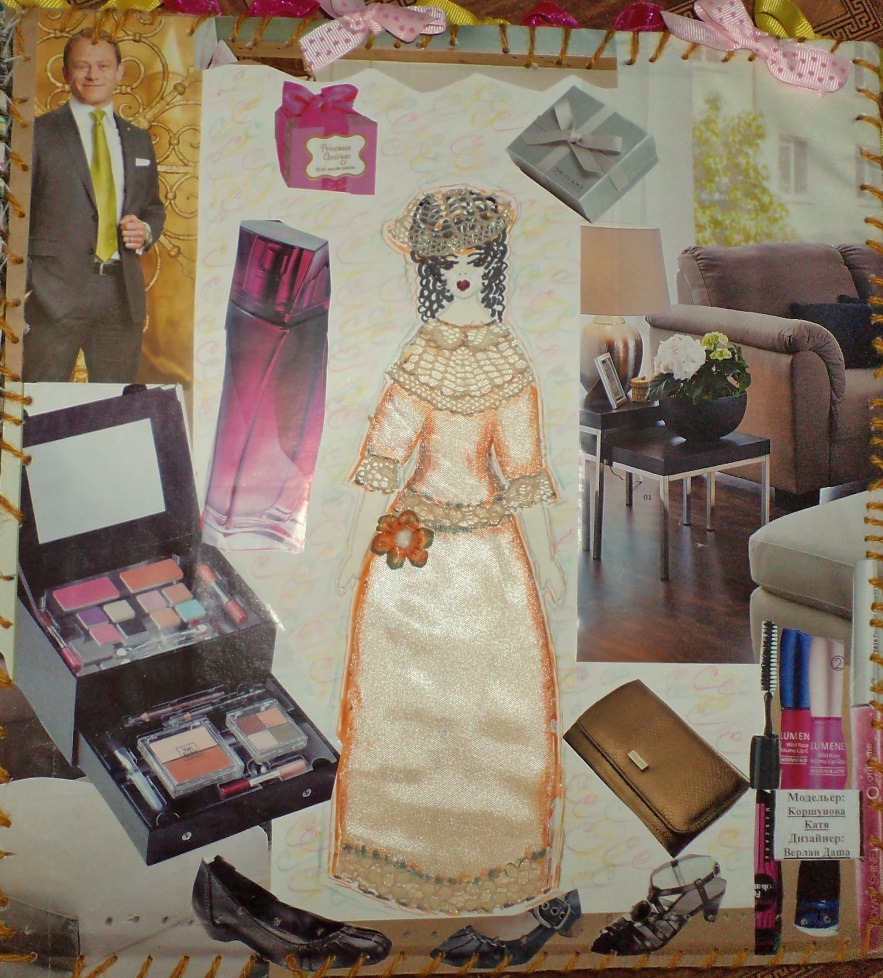 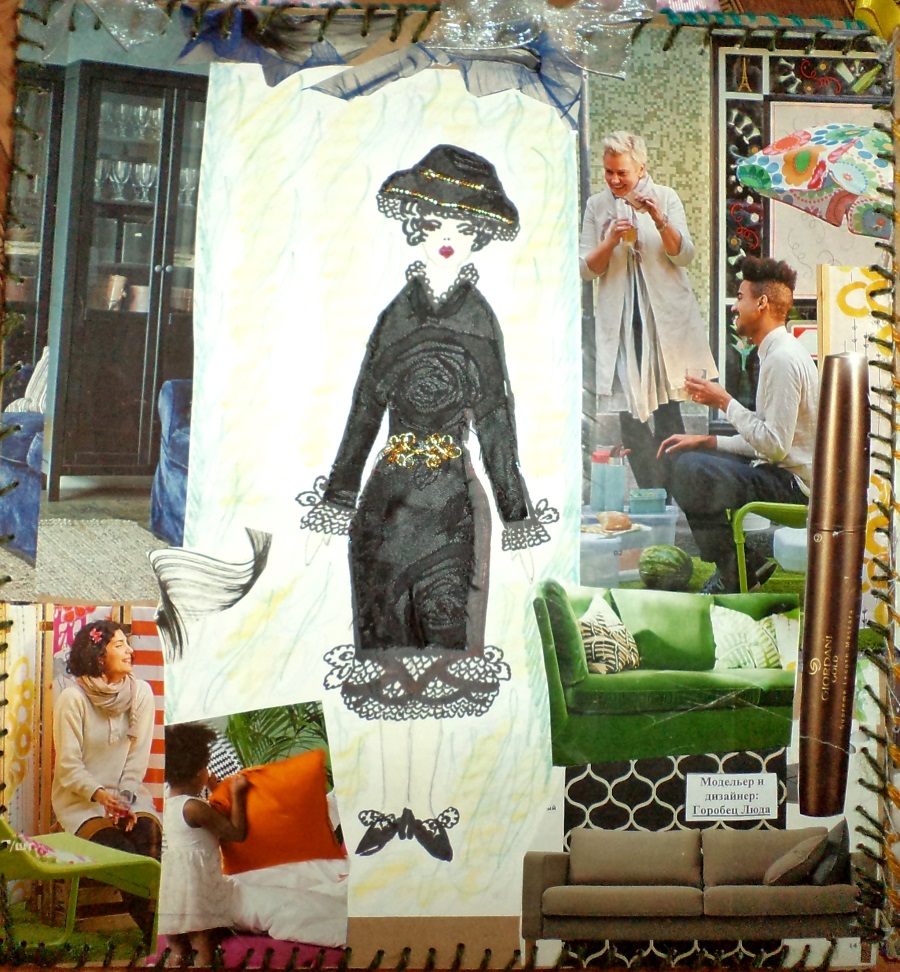 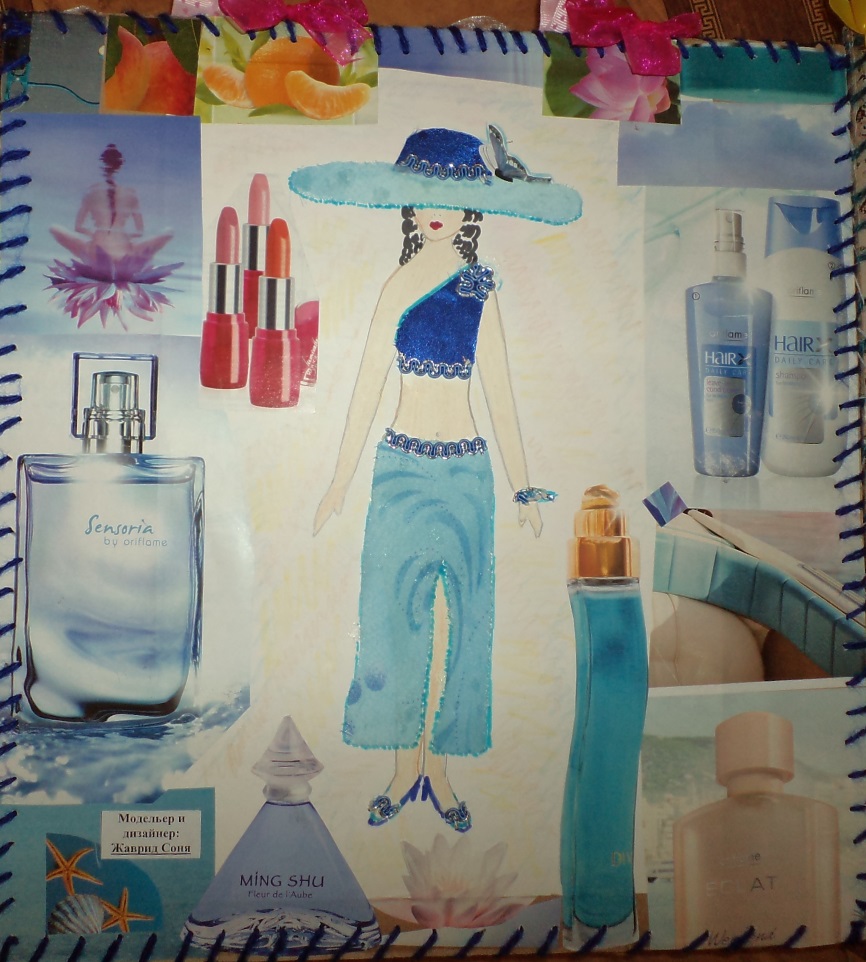 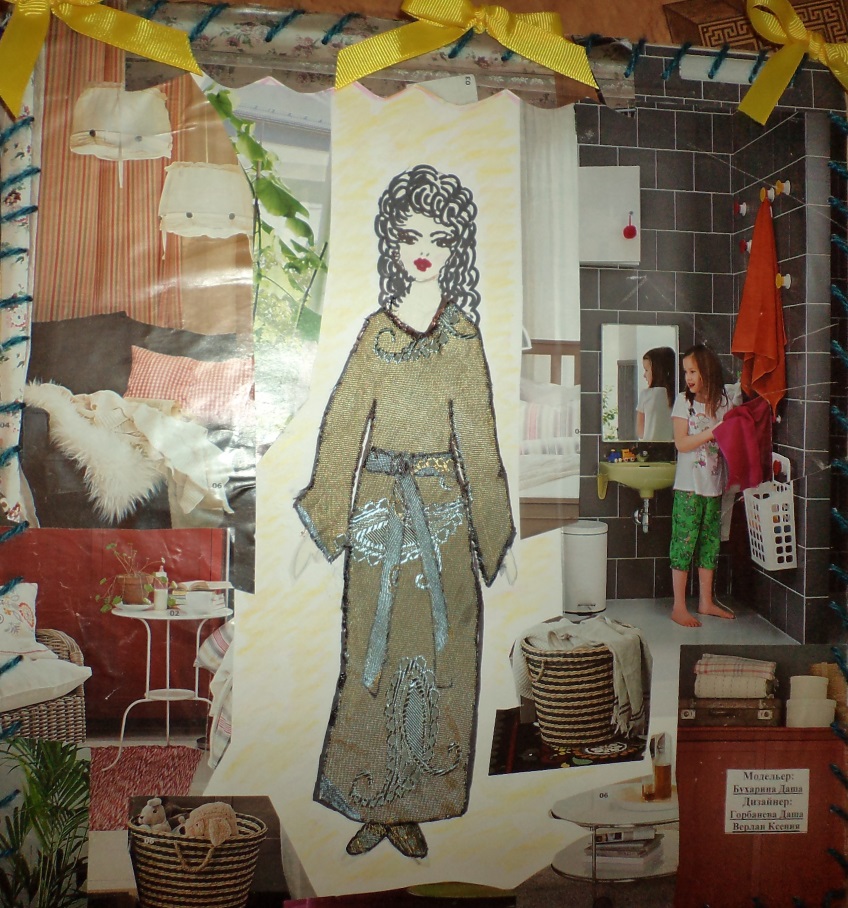